Module 15
Adolescence
Adolescence
Adolescence
	the transition period from childhood to adulthood extending from puberty to independence

Puberty
	the period of sexual maturation when a person becomes capable of reproduction
Adolescence
Primary Sex Characteristics
	body structures that make sexual reproduction possible
 ovaries--female
testes--male
external genitalia

 Secondary Sex Characteristics nonreproductive sexual characteristics
female--breast and hips
 male--voice quality and body hair
Menarche (meh-NAR-key)
	 first menstrual period
Adolescence
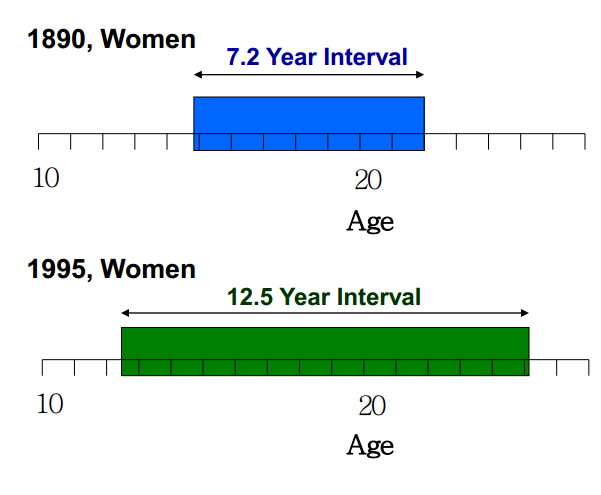 In the 1890’s the average interval between a woman’s menarche and marriage was about 7 years; now it is over 12 years
Adolescence
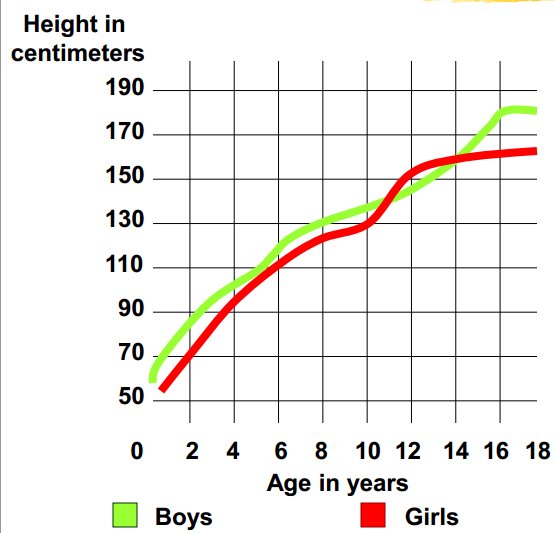 Throughout childhood, boys and girls are similar in height. At puberty, girls surge ahead briefly, but then boys overtake them at about age 14.
Body Changes at Puberty
Lev Vygotsky
Piaget’s emphasis on how the child’s mind grows through interaction with the physicl environment is complemented by Vygotsky’s emphasis on how the child’s mind grows through interaction with the social environment.
Language is an important ingredient in social mentoring that provides the building blocks for thinking.
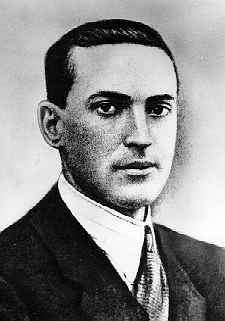 Lev Vygotsky
1896-1934
Zone of Proximal Development
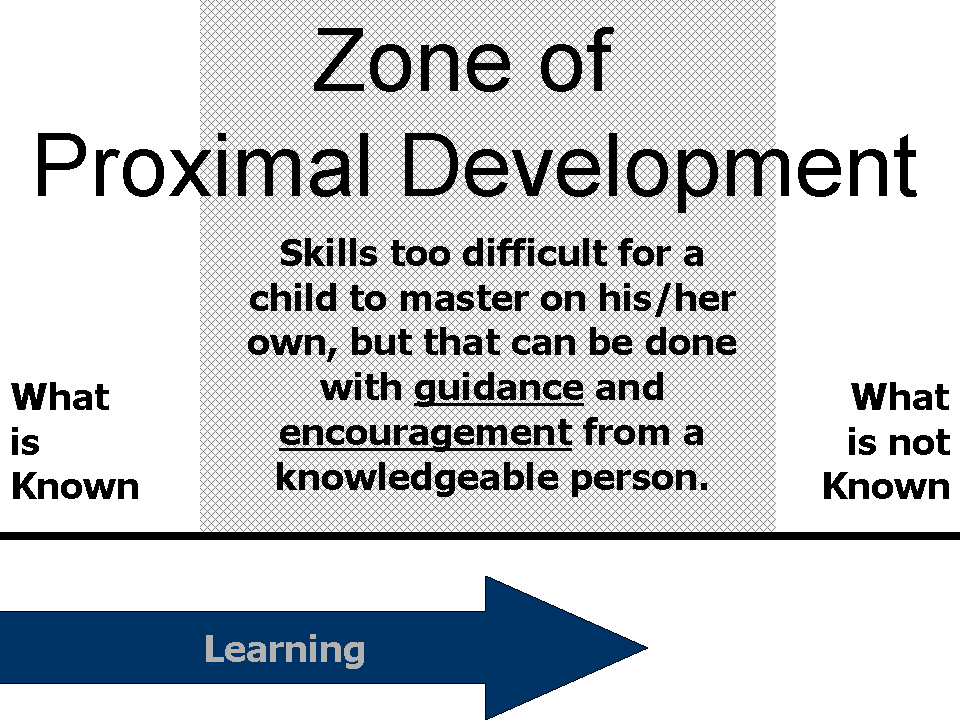 Vygotsky stated that a child follows an adult's example and gradually develops the ability to do certain tasks without help or assistance. 
Zone of proximal development presents it as “the distance between the actual developmental level as determined by independent problem solving and the level of potential development as determined through problem solving under adult guidance, or in collaboration with more capable peers”
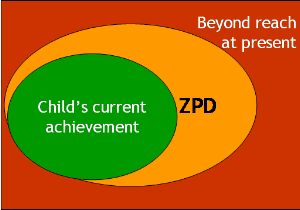 Erikson’s Theory of Psychosocial Development
Erik Erikson saw human development as a sequence of psychosocial stages, defined by common problems that emerge throughout life.

Erikson  identified 8 stages, with each bringing a new challenge. To move onto the next stage of life, the problem of the previous stage must successfully be coped with.
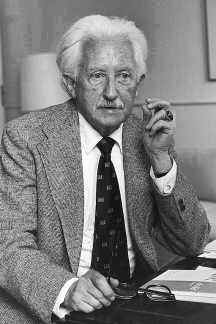 Approximate
age		Stage		         Description of Task

Infancy		Trust vs. mistrust         If needs are dependably met, infants
(1st year)			          develop a sense of basic trust.
	
Toddler		Autonomy vs. shame   Toddlers learn to exercise will and 
(2nd year)	and doubt	          do things for themselves, or they 					          doubt their abilities.

Preschooler	Initiative vs. guilt          Preschoolers learn to initiate tasks
(3-5 years)			          and carry out plans, or they feel
				          guilty about efforts to be independent.

Elementary	Competence vs.	          Children learn the pleasure of applying
(6 years-	inferiority	          themselves to tasks, or they feel 
puberty)			          inferior.
Erikson’s Stages of Psychosocial Development
Approximate
age	           Stage		Description of Task

Adolescence    Identity vs. role	Teenagers work at refining a sense of self by
(teens into        confusion	testing roles and then integrating them to 
20’s)				form a single identity, or they become
				confused about who they are.		
	
Young Adult     Intimacy vs.	Young adults struggle to form close relation- 
(20’s to early    isolation	 	ships and to gain the capacity for intimate 
40’s) 				love, or they feel socially isolated.

Middle Adult     Generativity vs. 	The middle-aged discover a sense of contri-
(40’s to 60’s)     stagnation	 buting to the world, usually through family
				and work, or they may feel a lack of purpose.

Late Adult         Integrity vs.	When reflecting on his or her life, the older
(late 60’s and    despair		adult may feel a sense of satisfaction or
up)				 failure.
Erikson’s Stages of Psychosocial Development
Erikson and Freud
Like Freud and many others, Erik Erikson maintained that personality develops in a predetermined order. Instead of focusing on sexual development, however, he was interested in how children socialize and how this affects their sense of self.

He saw personality as developing throughout the lifetime and looked at identity crises at the focal point for each stage of human development.
Erikson and Freud
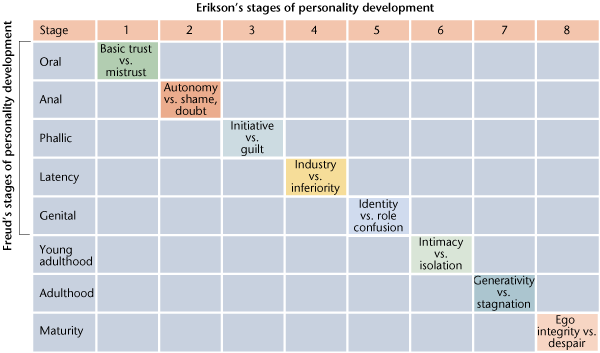 Erikson Summarized
His model was a lifespan model of development, taking in 5 stages up to the age of 18 years and three in adulthood.
There is still plenty of room for continued growth and development throughout one’s life.
According to the theory, successful completion of each stage results in a healthy personality and successful interactions with others.
Failure to complete a stage can result in a reduced ability to complete further stages and resulting in an unhealthy personality and sense of self.
Stages can be resolved successfully at a later time.
Criticisms of Erikson
Critics of Erikson said his “research” was based on clinical observations and lacked rigorous scientific method.

Also, critics said it did not do enough to adequately capture the problems faced by girls and women.
Can you think of “problems” females face that do not have a place in Erikson’s stages?
Erikson’s Theory of Young Adulthood
The big challenge Erikson singles out for young adults is establishing close relationships with other adults. 

The individual must resolve the conflict between wanting to establish closeness to another and fearing the vulnerability and risks such closeness can bring.

Making intimate commitments requires compromising personal preferences, accepting responsibilities and yielding some privacy and independence.
Erikson’s Deep Thought
Anything that isolates us from sources of social support-from a reliable network of friends and family-puts us at risk for a host of physical ills, mental problems, and even social pathologies.

We are social creatures and we need each others help to and support to be effective and healthy.
Erikson on Relationships
We are social creatures and we need each others help to and support to be effective and healthy.

Erikson said you must know who you are before you can begin to love someone else and share your life with that person.
Social Development
Basic Trust (Erik Erikson)
	a sense that the world is predictable and trustworthy said to be formed during infancy by appropriate experiences with responsive caregivers
Self-Concepta sense of one’s identity and personal worth
Social and Emotion Development
Part of the health and happiness of humans derives from having healthy, happy, intimate relationships with people.

To go beyond the egocentric problem of young children, we must develop a theory of mind
Awareness that others may have beliefs, thoughts, desires and emotions different from one’s own.

Why would theory of mind be important to development and socialization?
Adolescence: Social Development
Identity
	-one’s sense of self
	-the adolescent’s task is to solidify a sense of self by testing and integrating various roles
 Intimacy
	 -the ability to form close, loving relationships
    -a primary developmental task in late         adolescence and early adulthood
Kohlberg’s Moral Ladder
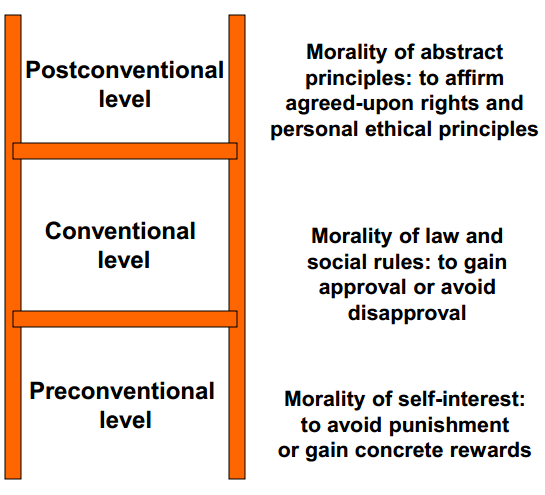 As moral development progresses, the focus of concern moves from the self to the wider social world.
Parenting
Most styles of parenting fall into one of four distinct styles that psychologists have found all around the world.
Authoritative
Authoritarian
Permissive 
Uninvolved
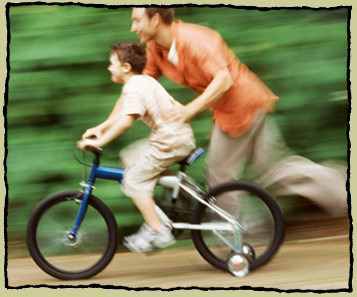 Social Development – Child-Rearing Practices
Authoritarian 
	parents impose rules and expect obedience
	 “Don’t interrupt.” “Why? Because I said so.”
 Permissive
	submit to children’s desires, make few demands, use little punishment
Authoritative
	both demanding and responsive set rules, but explain reasons and encourage open discussion
Parenting Styles
Results of Parenting
Does the type of parent you are matter?
Research suggests that children or parents who were authoritative  tend to be confident, self-reliant, enthusiastic and overall happier.
Children with authoritarian parents tend to be anxious and insecure while those with permissive parents tend to be immature, impulsive, dependant and demanding.
Daycare: Bad or Good?
Day cares are growing in size and number in our country. There has also been a growing feeling that daycares might have adverse effects on children.

Research has shown that most children thrive in day care, especially socially. However, a poor-quality daycare experience can influence children to be aggressive, depressed or otherwise maladjusted.
Leisure Time
U.S. children have more free time than children in any other country.

In nonindustrialized societies, children average 6 hours of a day working at some sort of chores or labor.

The typical American child spends less than ½ hour doing chores.
Effects of Chores
While long hard work may teach discipline, responsibility and appreciation, there is little evidence that it produces positive changes in cognitive development.

American children also spend less time doing school work than children in other developed countries (though more than American children did in the past).
Leisure Time
A good portion of American children’s time is spent watching TV, talking on the phone, surfing the internet, or “hanging out.”

Many children spend the majority of their free time in structured activities like clubs or sports teams.

Are our children spending their time productively?
Gender Differences
It is clear that gender differences exist in children. The sexes tend to segregate themselves, which is a pattern that holds true across cultures.

Girls tend to organize themselves in small, cooperative groups. Boys often form larger groups that have a hierarchical structure.
Explanations for Differences
Evolutionary psychologists believe these gender differences have an  innate basis, which may be related, in part to gender differences in testosterone levels.

Social-cognitive psychologists believe children also learn gender roles and gender related behaviors such as aggressiveness, competitiveness or cooperation.
Differences Between Then and Now
While most psychologists support Erikson’s thoughts on adult development, they realize that young adults today face different situations than they have in the past.

Today, many young adults live together before they are married. While this may be better in the long run, individuals may struggle with identity issues at the same time they are trying to deal with intimacy issues.
Module 15
Adulthood and Reflections on Developmental Issues
Psychology Beyond Adulthood
Until the last few years, there was little psychological research done on young adults, and almost none on people past their mid 20s.
Within the next 10 years, a big part of our population will be made up of baby boomers who are living longer and encountering more issues physically and psychologically than any group before them.
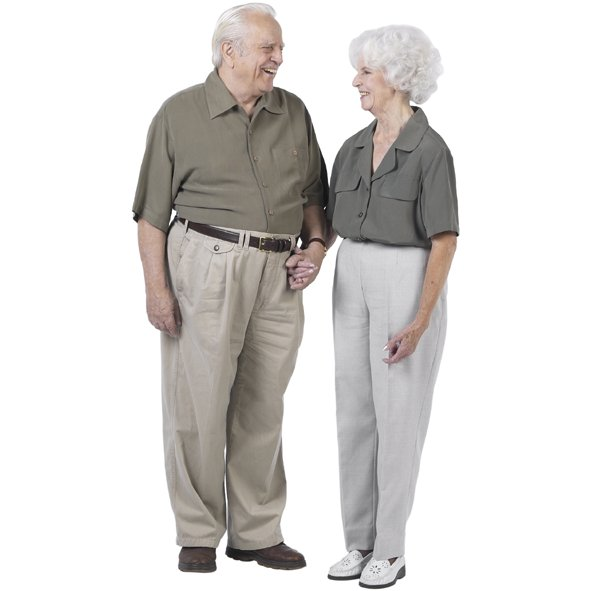 Aging Boomers
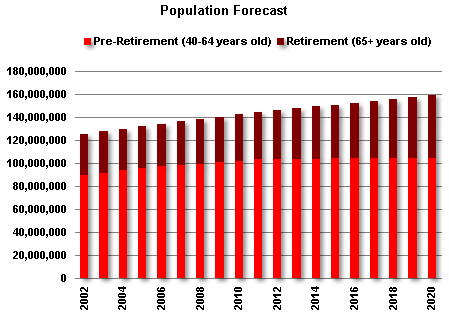 Adulthood: Physical Development
Menopause
	the time of natural cessation of menstruation
	also refers to the biological changes a woman 
	experiences as her ability to reproduce declines

Alzheimer’s Disease
	a progressive and irreversible brain disorder characterized by a gradual deterioration of memory, reasoning, language, and finally, physical functioning
Adulthood: Physical Development
The Aging Senses
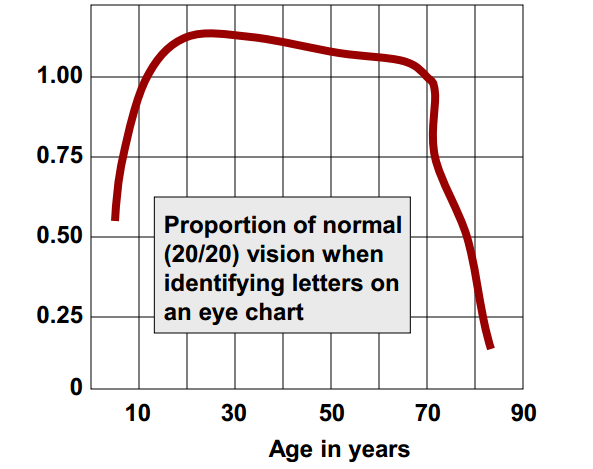 Adulthood: Physical Development
The Aging Senses
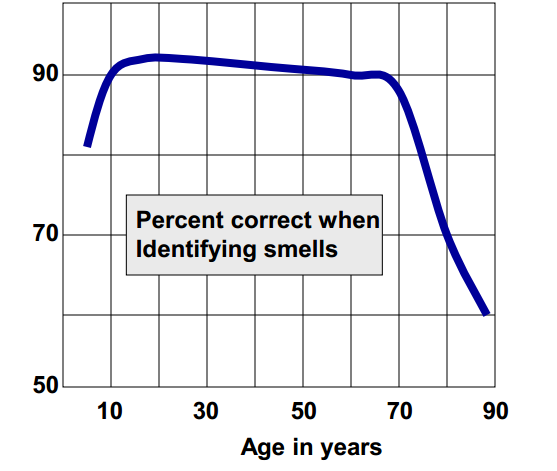 Adulthood: Physical Development
The Aging Senses
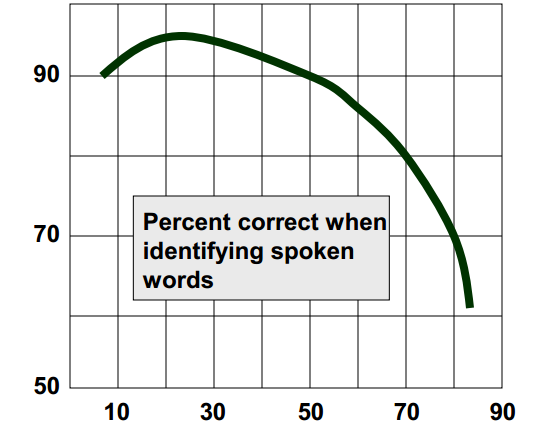 Adulthood: Physical Development
Slowing 
    reactions 
    contribute to increased accident risks among those 
	75 and older.
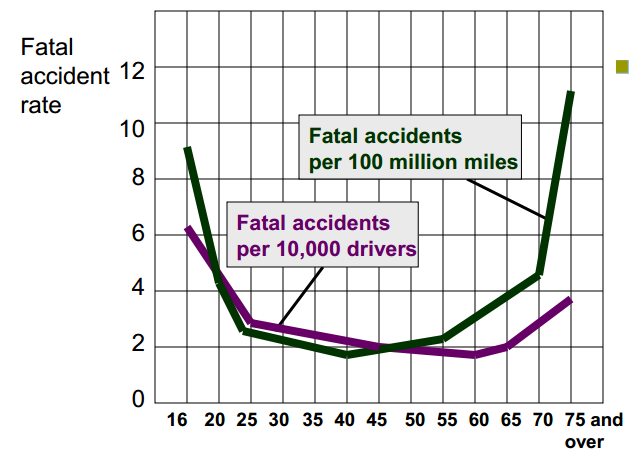 Adulthood: Physical Development
Incidence of Dementia by Age
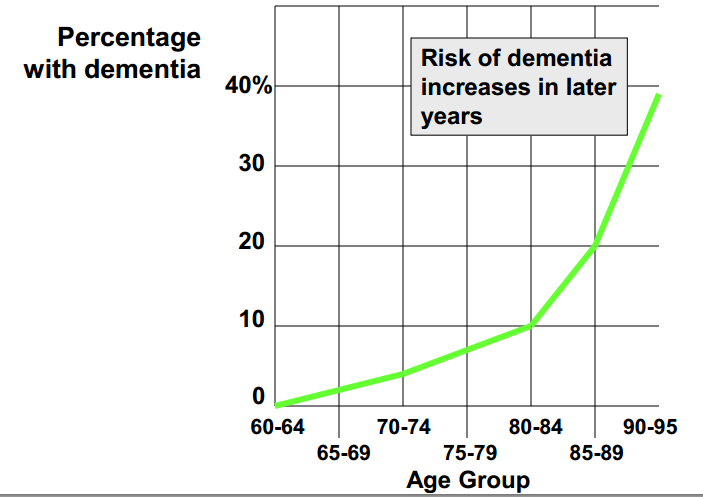 Adulthood: Cognitive Development
Recalling new names introduced once, twice, or three times is easier for younger adults than for older ones (Crook & West, 1990).
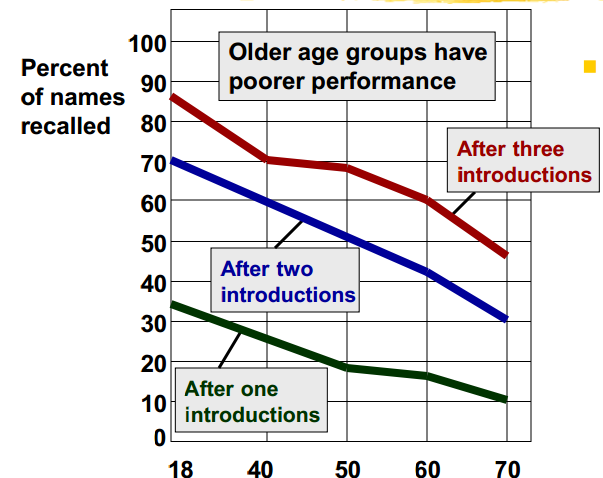 Adulthood: Cognitive Development
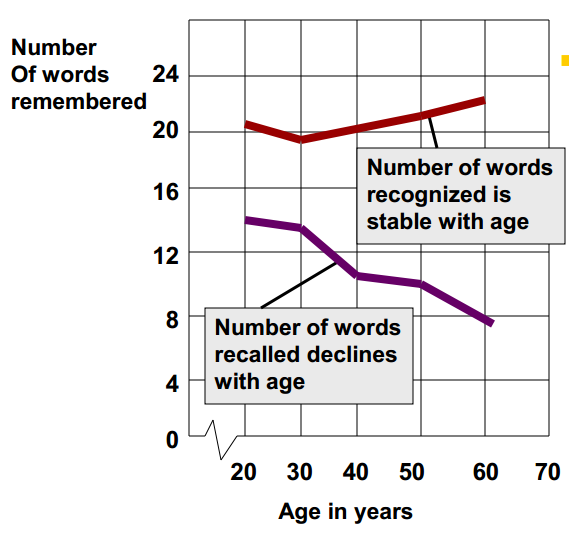 In a study by Schonfield & Robertson (1966), the ability to recall new information declined during earlyand middle adulthood, but the ability to recognize new information did not.
Adulthood: Cognitive Development
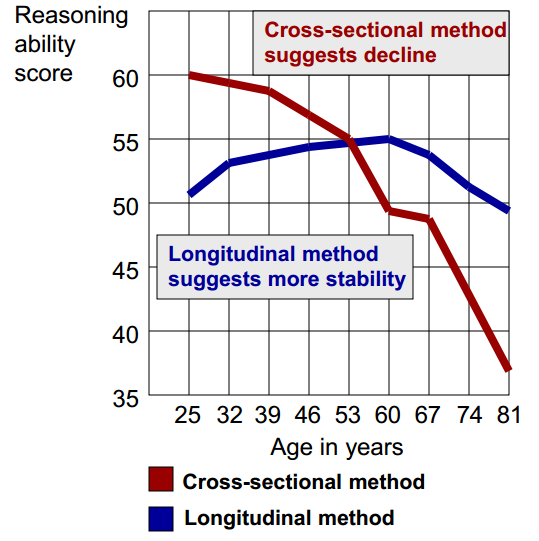 Cross-Sectional Study
	a study in which people of different ages are compared with one another
 Longitudinal Study
	a study in which the same people are restudied and retested over a long period
Adulthood- Cognitive Development
Verbal intelligence scores hold steady with age, while nonverbal intelligence scores decline (adapted from Kaufman & others, 1989)
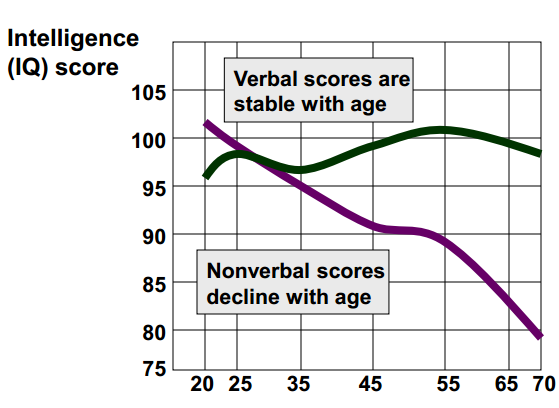 Adulthood: Cognitive Development
Crystallized Intelligence
	one’s accumulated knowledge and verbal skills tends to increase with age

Fluid Intelligence
	ones ability to reason speedily and abstractly tends to decrease during late adulthood
Adulthood: Social Development
Early-forties midlife crisis?
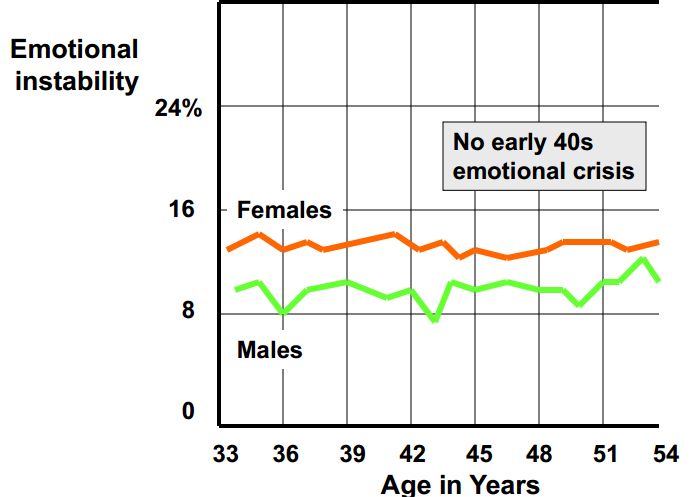 Adulthood: Social Changes
Social Clock
	the culturally preferred timing of social events such as:
marriage
parenthood
retirement
Adulthood: Social Changes
Multinational 
	surveys show that age differences in life satisfaction are trivial (Inglehart, 1990).
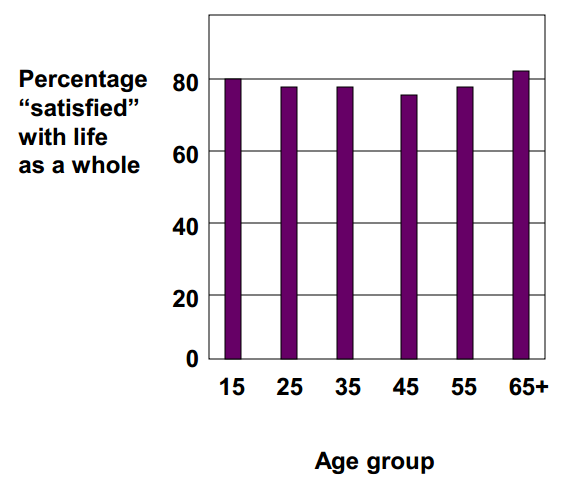 Challenges of Midlife
Erikson singled out generitivity, as the big challenge facing middle aged adults. 

Generitivity is the process of making a commitment beyond oneself to family, work, society or future generations.

This is a crucial challenge of adults in their 30s, 40s and 50s.

The good news is that most people do not actually undergo a true midlife crisis or upheaval.
Erikson’s Last Stage
The last stage of Erikson’s model deals with elderly people. 
The big challenge in this stage is ego-integrity vs. despair. Erikson describes this as the challenge to have a life we can look back on and have no regrets about and to enjoy a sense of wholeness.
In the End
Death is inevitable. It is something we will all go through. But, do we go through it the same way?

According to Elisabeth Kubler-Ross, we do, in five stages. While we each experience the stages differently, we will all go through the following:
Denial
Anger    
Bargaining    
Depression    
Acceptance
The Stages
Denial- Refusing to believe the individual is sick.
Anger- Displays anger that individual is sick.
Bargaining- Making a deal, in return for a cure, they will fulfill a promise.
Depression- General depression affecting sleeping and eating patterns.
Acceptance-The realization that death is inevitable.